Friday 24th September
14:00 – 17:30 BST
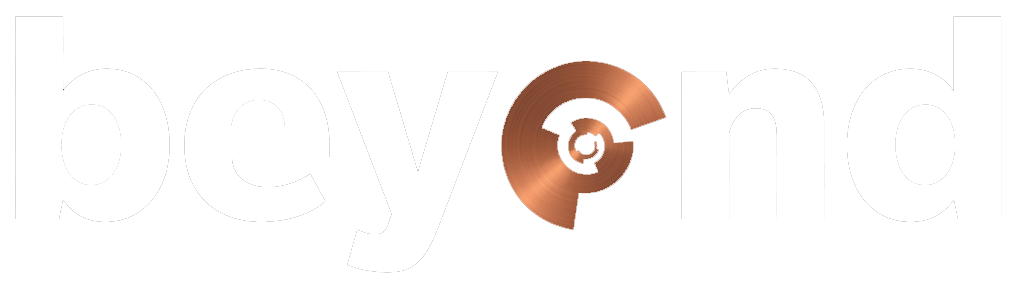 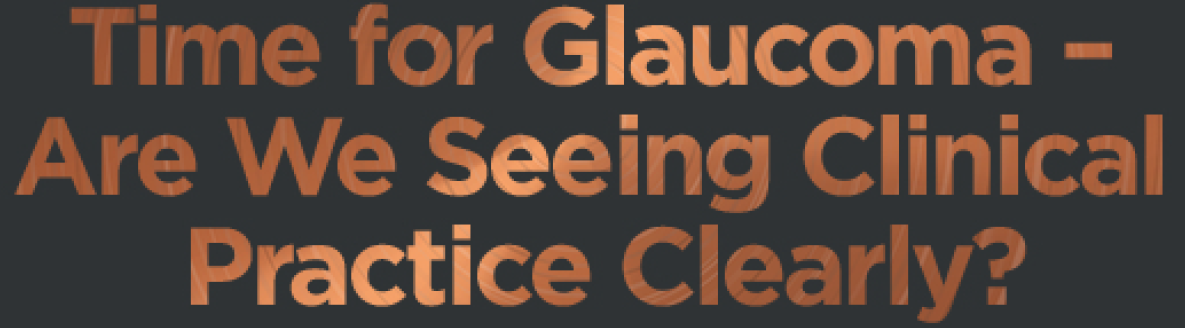 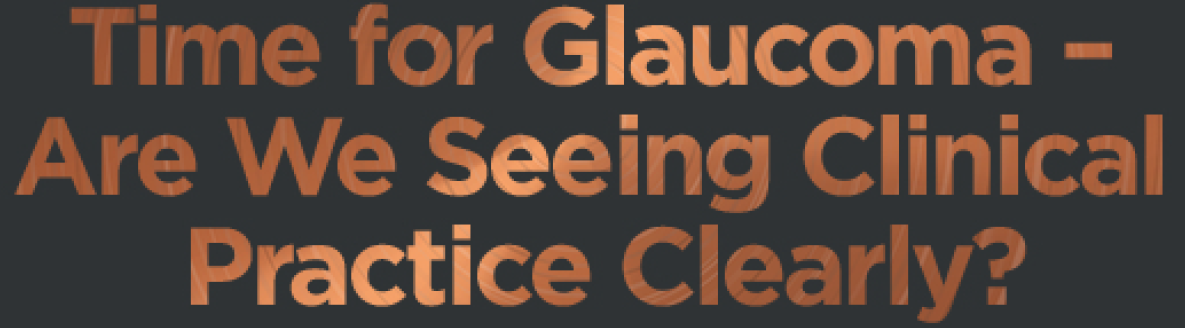 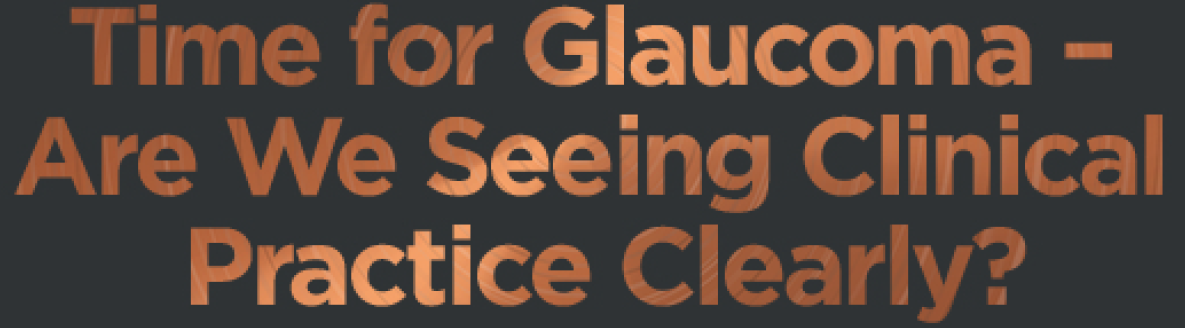 This event is for Healthcare Professionals only
Adverse events should be reported. Reporting forms and information can be found at https://yellowcard.mhra.gov.uk/. Adverse events should also be reported to Allergan Ltd. UK_Medinfo@allergan.com or 01628 494026.
Adverse events should be reported to your Ministry of Health and local Allergan office. 

This meeting is based on UK product licenses, registration conditions and licences differ internationally, please refer to your country Directions For Use and prescribing information.

XEN is a class III medical device CE 2797. Medical devices have associated risks, please refer to the contraindications, warnings and precautions sections in the Directions For Use.
Promotional event organised and funded by Allergan, an AbbVie company.
Privacy Policy
Your privacy is important to us. Allergan will treat personal information provided at registration for this meeting as confidential and will hold your personal information in compliance with the applicable data protection laws. Content produced in accordance with UK and European product licence. Registration conditions and licences differ internationally, please refer to your summary of product characteristics and prescribing information or Directions For Use for medical device. Prescribing information is available on the last slide. These presentations are the property of the speaker and must not be recorded. All faculty are paid are paid consultants to Allergan, an AbbVie company.
INT-NON-2150316 July 2021
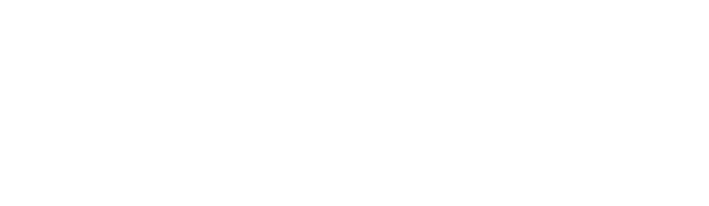 Saturday 25th September
08:00 – 11:30 BST
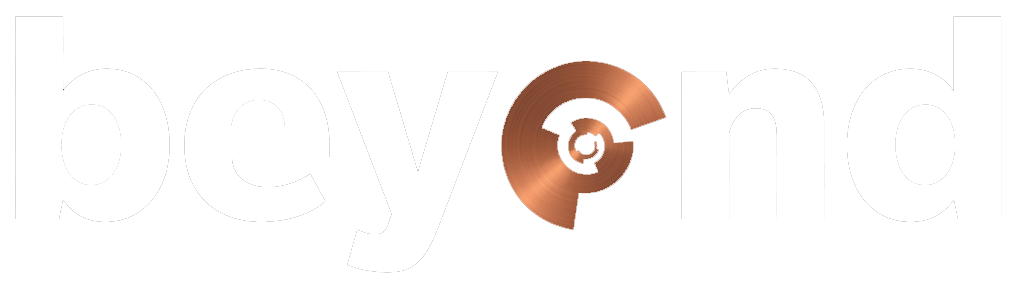 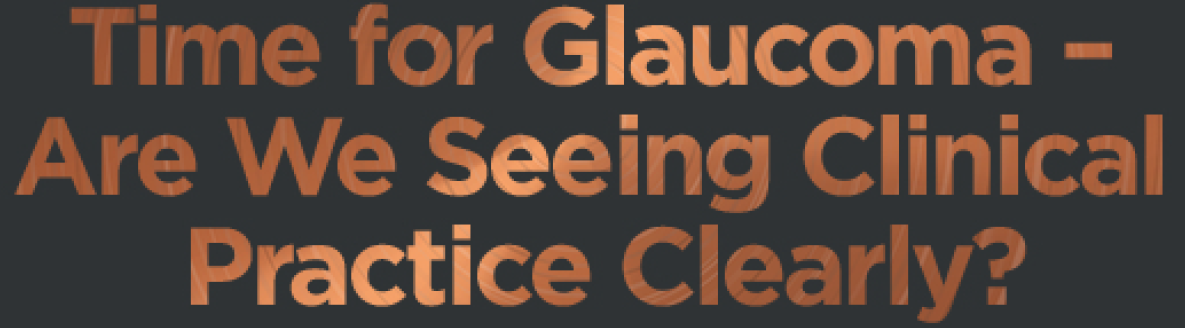 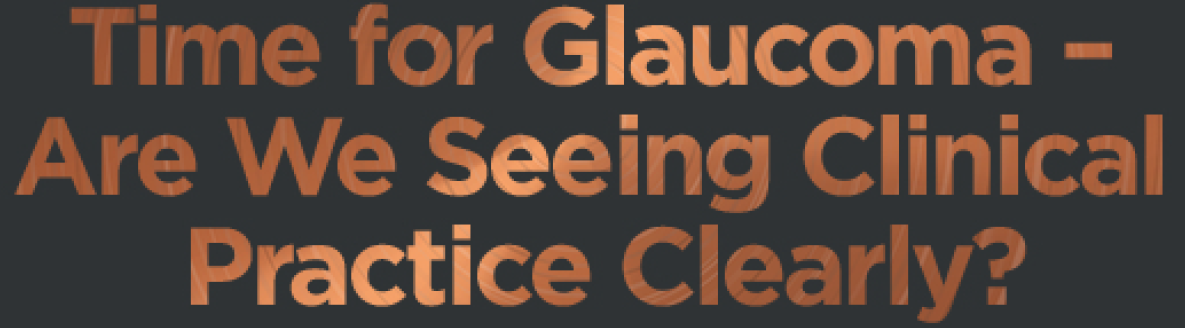 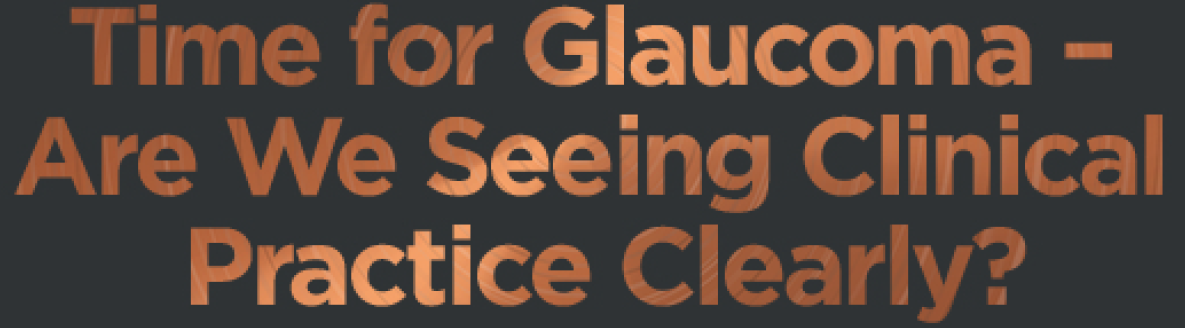 This event is for Healthcare Professionals only
The beyond virtual platform will close at 13:00 BST
Adverse events should be reported. Reporting forms and information can be found at https://yellowcard.mhra.gov.uk/. Adverse events should also be reported to Allergan Ltd. UK_Medinfo@allergan.com or 01628 494026.
Adverse events should be reported to your Ministry of Health and local Allergan office. 

This meeting is based on UK product licenses, registration conditions and licences differ internationally, please refer to your country Directions For Use and prescribing information.

XEN is a class III medical device CE 2797. Medical devices have associated risks, please refer to the contraindications, warnings and precautions sections in the Directions For Use.
Promotional event organised and funded by Allergan, an AbbVie company.
Privacy Policy
Your privacy is important to us. Allergan will treat personal information provided at registration for this meeting as confidential and will hold your personal information in compliance with the applicable data protection laws. Content produced in accordance with UK and European product licence. Registration conditions and licences differ internationally, please refer to your summary of product characteristics and prescribing information or Directions For Use for medical device. Prescribing information is available on the last slide. These presentations are the property of the speaker and must not be recorded. All faculty are paid are paid consultants to Allergan, an AbbVie company.
INT-NON-2150316 July 2021
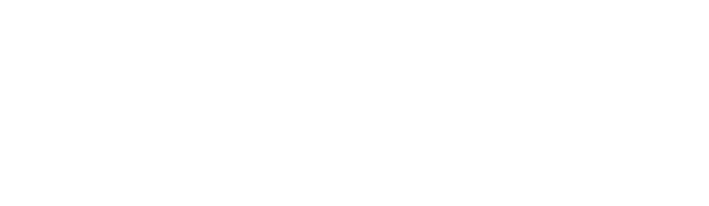 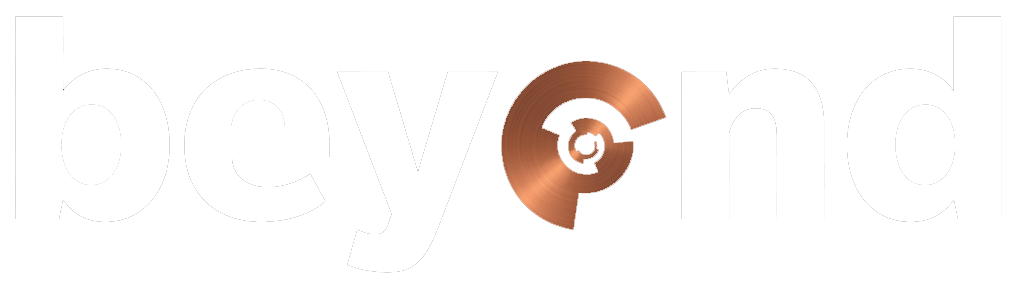 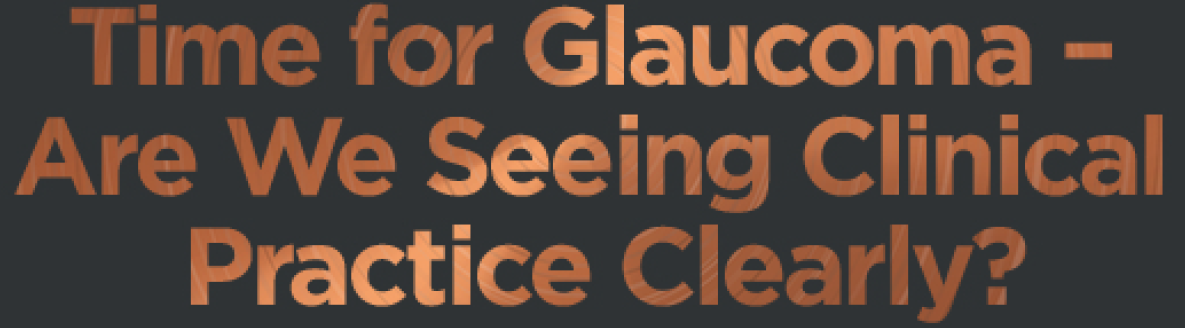 Placeholder for local Ganfort Prescribing Information and Xen Directions for Useand local adverse event reporting information, if required
Privacy Policy
Your privacy is important to us. Allergan will treat personal information provided at registration for this meeting as confidential and will hold your personal information in compliance with the applicable data protection laws. Content produced in accordance with UK licence. Registration conditions and licences differ internationally, please refer to your summary of product characteristics and prescribing information. UK prescribing information is available on the last page. These presentations are the property of the speaker and must not be recorded. All faculty are paid are paid consultants to Allergan, an AbbVie company.
INT-NON-2150316 July 2021
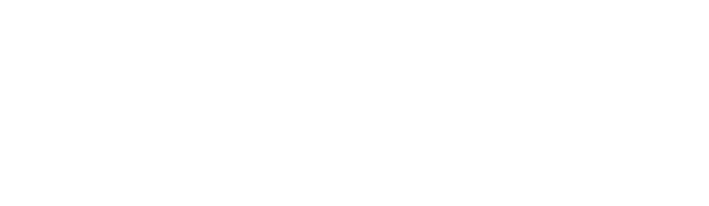